«Использование современных IT технологий для управления и воспроизводства минерально-сырьевой базы ТПИ»
ОСНОВНАЯ ЦЕЛЬ
Выделение перспективных площадей, перспективных для выявления месторождений ТПИ с последующим их ранжированием для:
Выделения объектов для последующей подготовки их по Заявительному принципу (583 приказ)
Выделения объектов на ВМСБ за счет средств федерального бюджета
Включения объектов в программу лицензирования
Предпосылки:
Стратиграфические предпосылки;
Литологические и литолого-фациальные предпосылки;
Магматические критерии;
Метаморфогенные критерии;
Структурные предпосылки;
Минералого-петрографические предпосылки;
Геоморфологические предпосылки;
Гидрогеохимические критерии;
Поисковые признаки:
Прямые
Выходы полезного ископаемого на поверхность (пункты минерализации, рудопроявления, оцененные рудопроявления);
Первичные и вторичные ореолы рассеяния полезных минералов и рудообразующих элементов;
Потоки рассеяния;
Следы старых горных работ с остатками рудного материала или переработки полезного ископаемого;
Косвенные поисковые признаки;
Измененные околорудные породы (метасоматиты);
Минералы и элементы-спутники оруденения, минеральные ассоциации;
Геофизические аномалии;
Геохимические аномалии;
Гидротермально измененные околорудные породы (магнезиальные и известковые скарны, грейзены, альбититы, калишпатиты, березиты-листвениты, гумбеиты, пропилиты, эйситы, аргиллизиты)
ИСТОЧНИКИ ГЕОЛОГИЧЕСКОЙ ИНФОРМАЦИИ (РЕЕСТРЫ, БАЗЫ ДАННЫХ, КАТАЛОГИ И Т.Д.)
СИСТЕМАТИЗАЦИИ ГЕОЛОГИЧЕСКОЙ ИНФОРМАЦИИ
1. Нет Единого реестра или Базы данных объектов, которые имеют авторские запасы и прогнозные ресурсы.
2. 30 % перспективных объектов находятся в геологических отчетах и о том, что они существуют нигде не указано.
3. отсутсвует полная картина изученности территории (картограммы изученности). Предположительное время подготовки такой Базы данных не менее 3-5 лет.
4. Перспективные опоискованные участки, которые ранее (30-40 лет назад) считались неперспективными на данный момент являются ликвидными.
Основные приоритетные направления
1. Наличие оцененных месторождений с авторскими запасами и прогнозными ресурсами высших категорий (Р1 и Р2) ликвидных полезных ископаемых. В совокупности капитализация таких объектов оценивается более чем в 100 млрд рублей по ДФО.
Наличие Горно-обогатительных комбинатов с истощенными резервами (запасов осталось на несколько лет)
Развитие новых кластеров для обеспечения полезным ископаемым действующих рудников или же новых генетических и технологических типов месторождений ликвидных сейчас или же в ближайшее время полезных ископаемых
Принцип формирования ГИС проекта – от мелкого масштаба к крупному (сэндвич)
ГЕОИНФОРМАЦИОННАЯ СИСТЕМА УЧЕТА МСБ (на примере Забайкальского края)
Информация о количестве рудных тел на месторождениях и проявлениях
Информация о методах извлечения ПИ
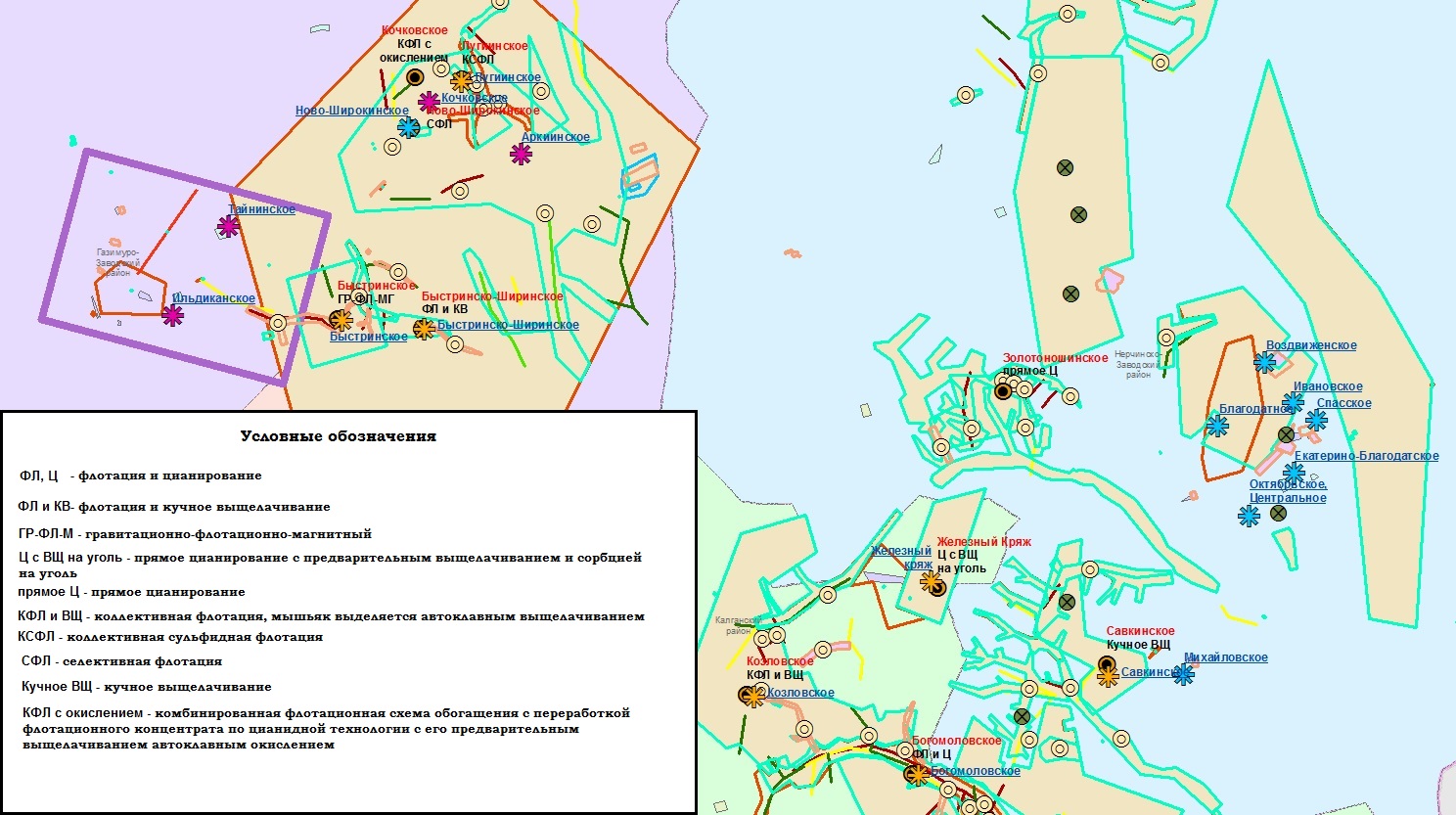 Группа золоторудных и россыпных объектов в пределах Дарасунского рудного узла
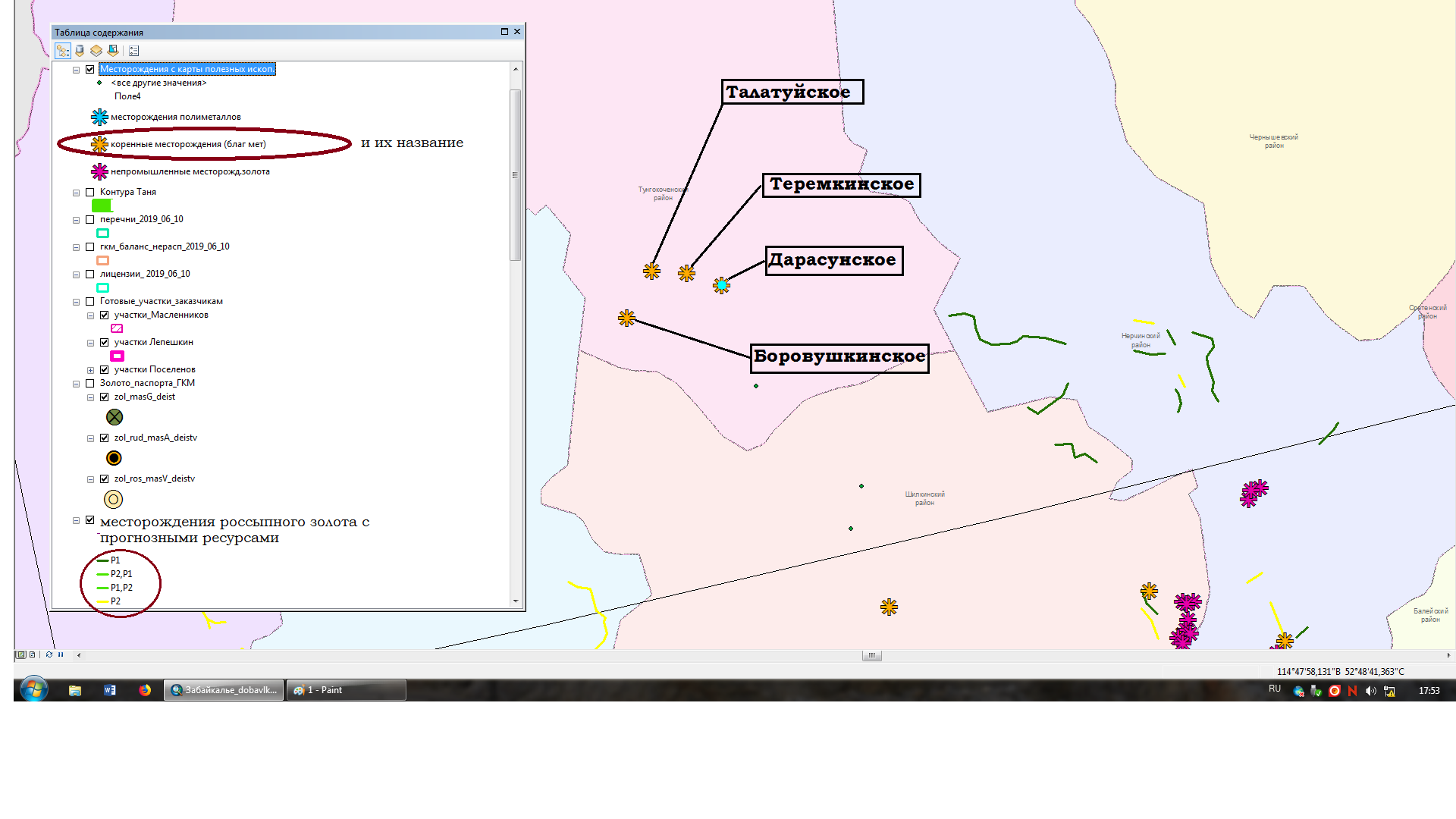 Слой – перечень объектов, включенных в программу лицензирования 2019 года
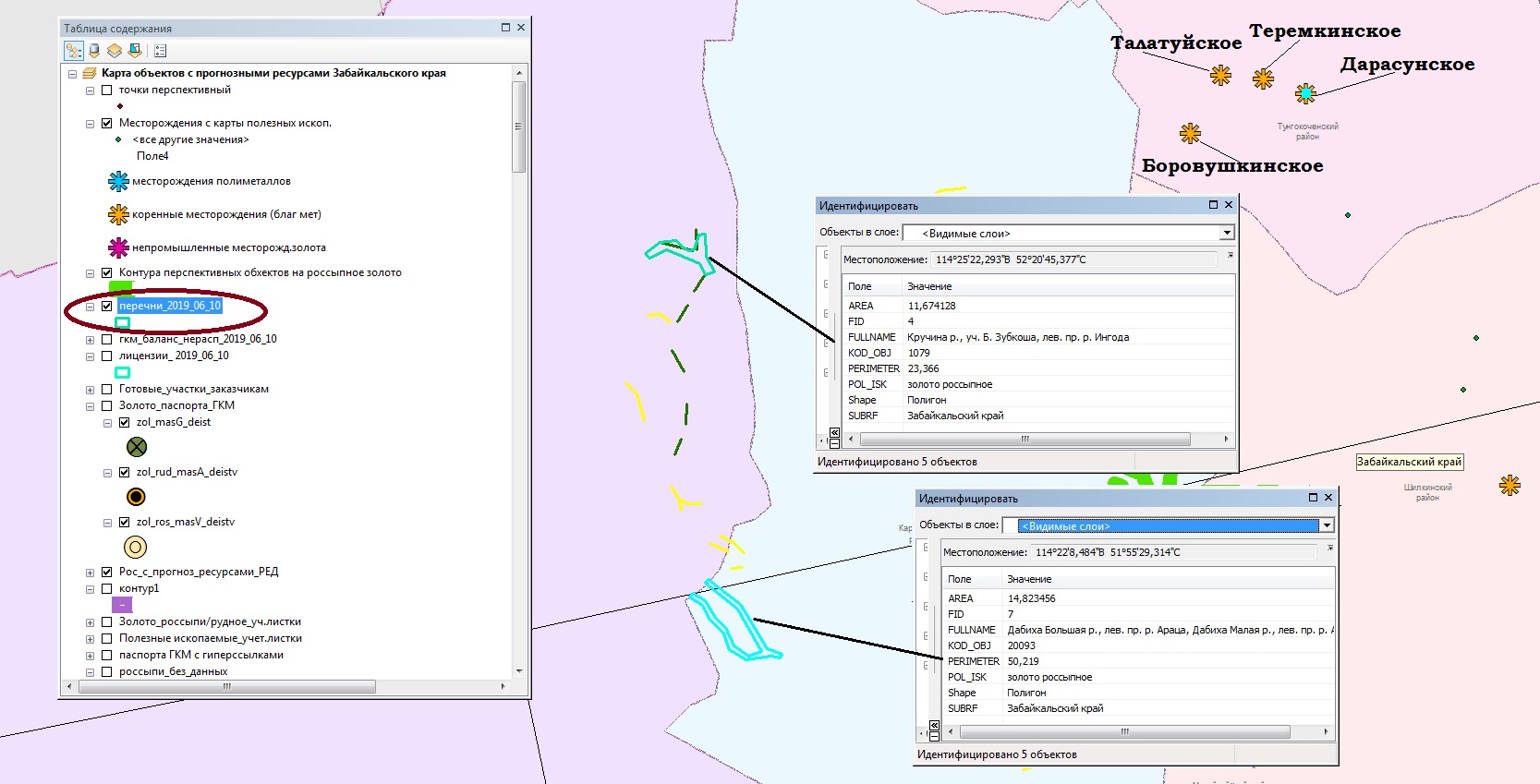 Слой – Месторождения с балансовыми запасами, которые числятся в ГКМ
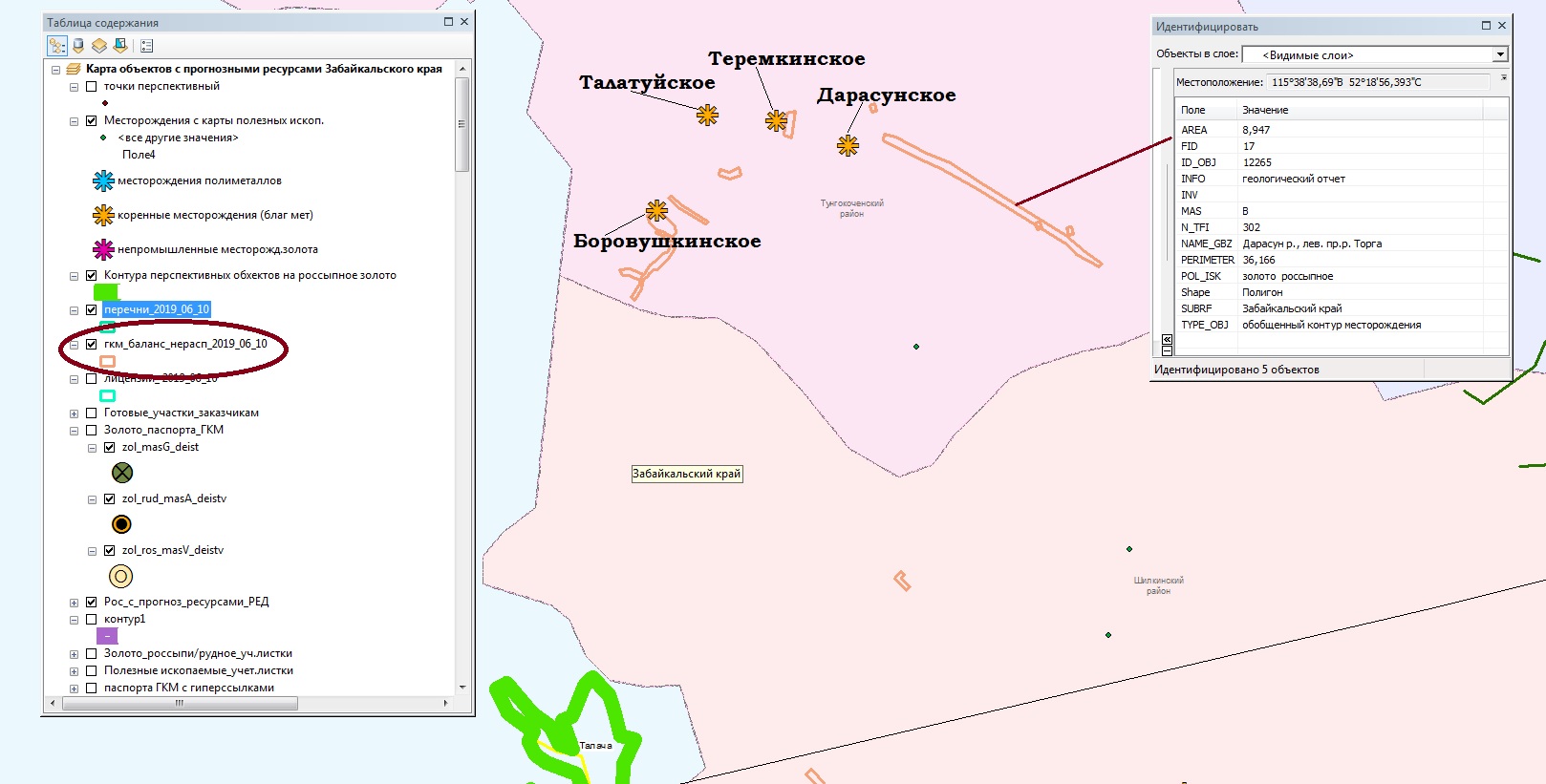 Действующие лицензии на июнь 2019 года
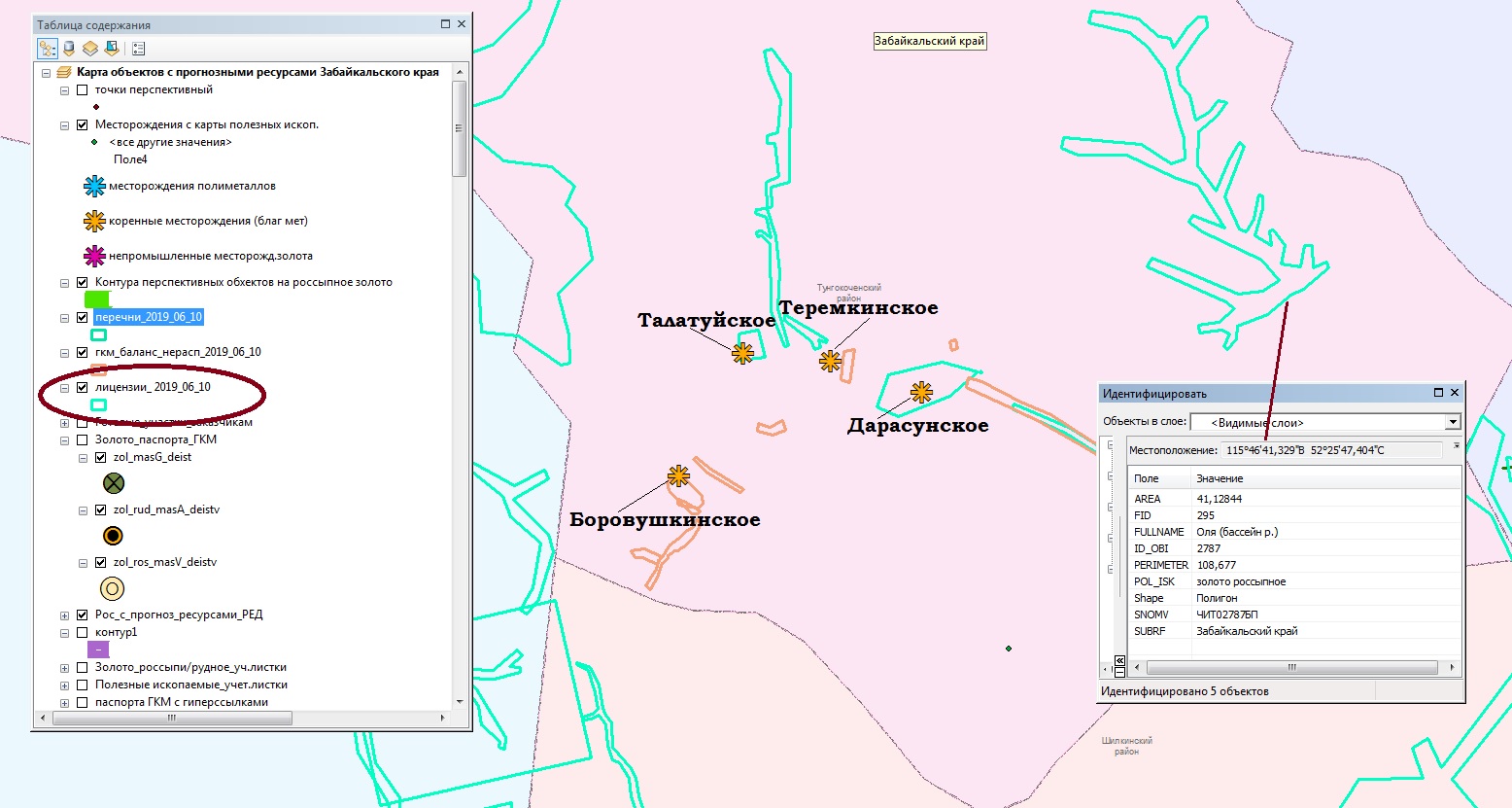 Интерактивная привязка паспортов ГКМ к проявлениям и месторождениям
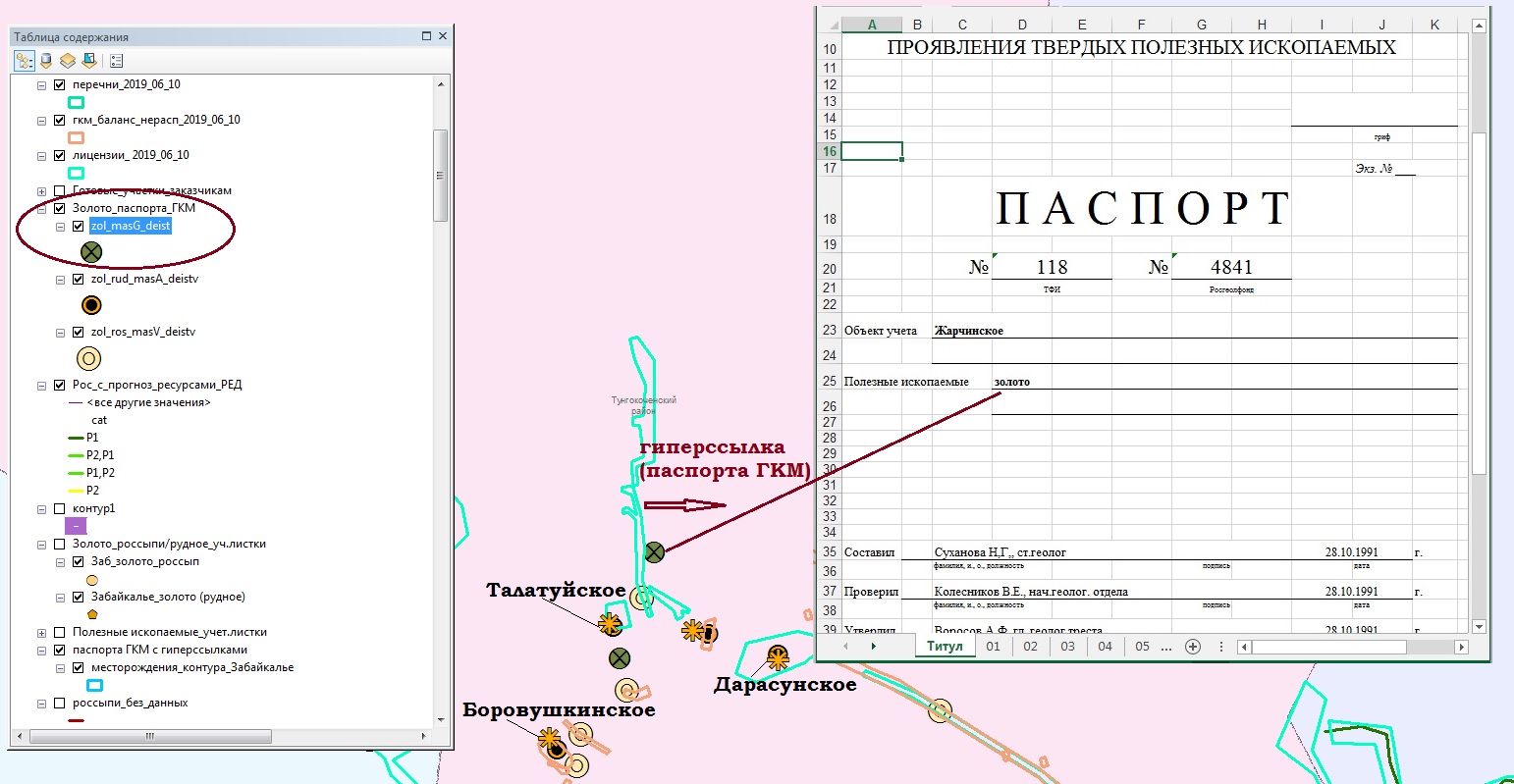 Контура апробированных прогнозных ресурсов категорий Р1, Р2 с количественными показателями (кг) и содержаниями г/куб.м.
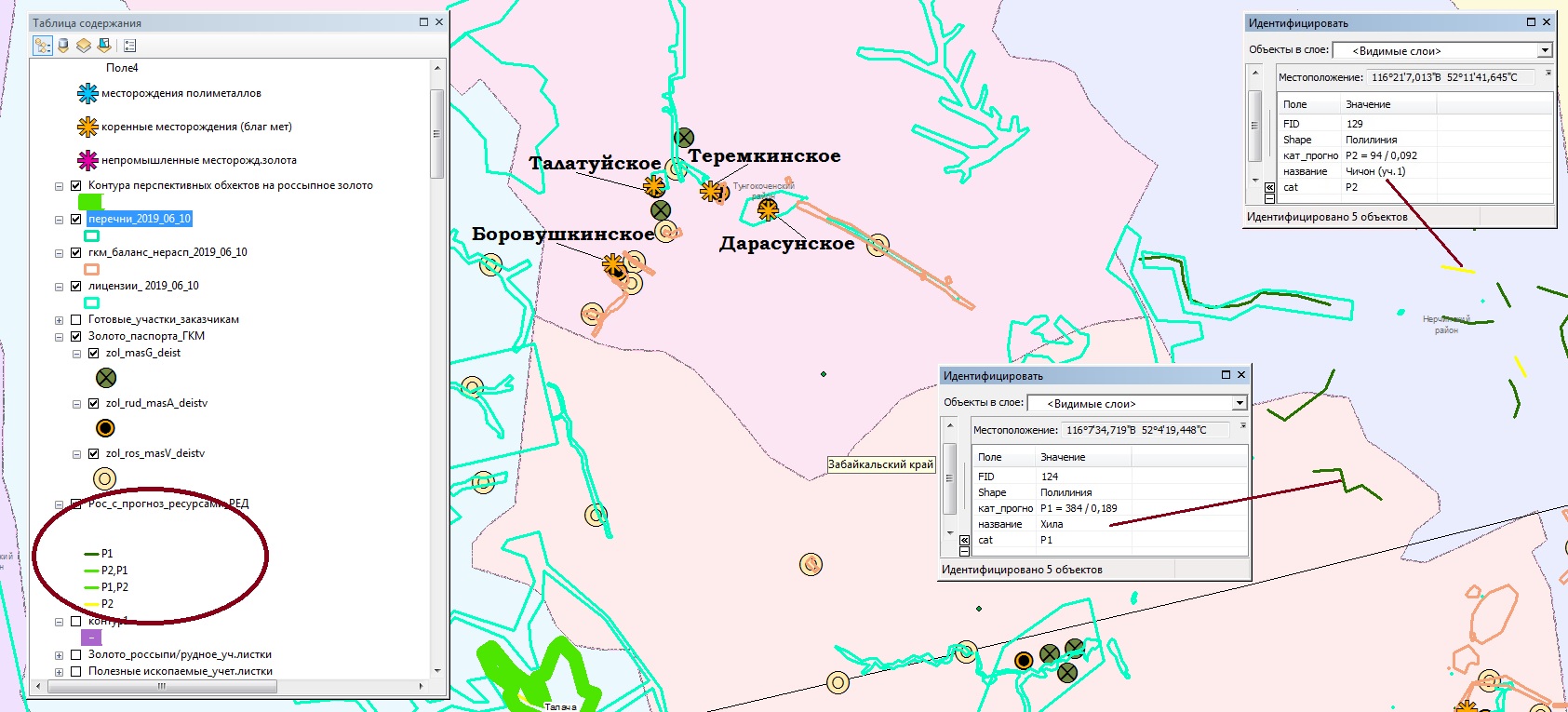 Интерактивные привязки учетных листков с информацией к точкам учетных листков
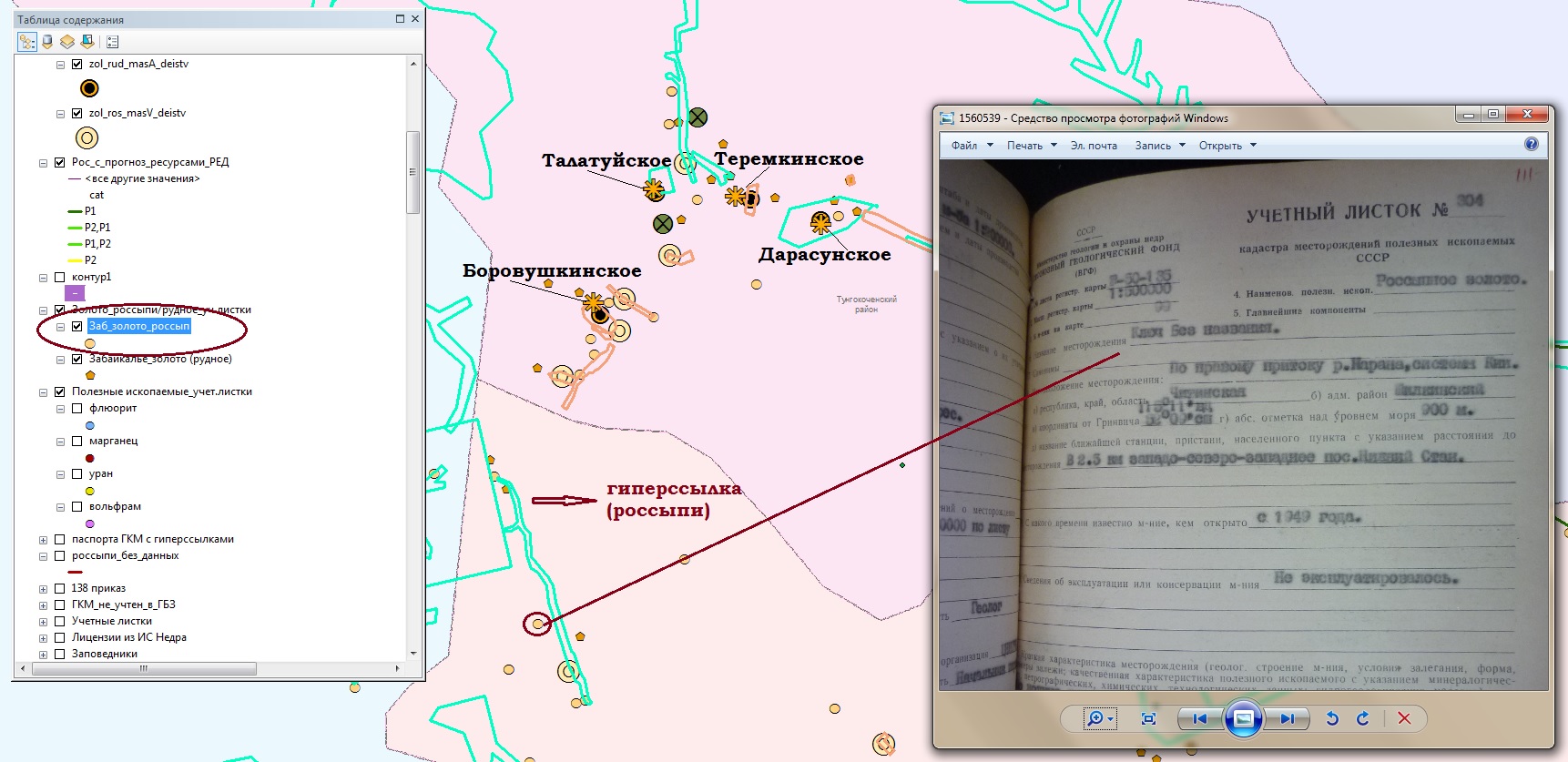 Полигональные контура месторождений тпи нераспределенного фонда недр
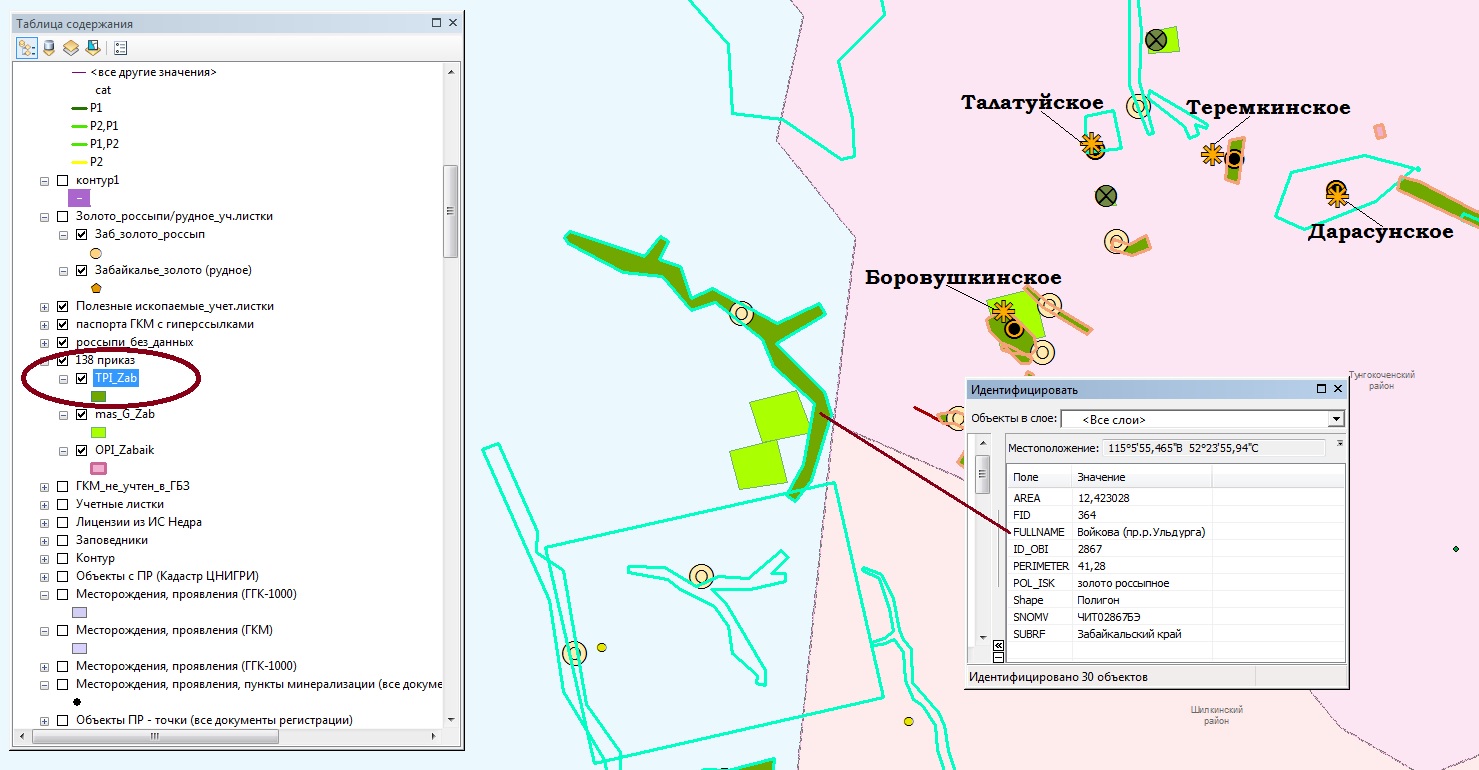 Параметры точек паспортов ГКМ массива А с прогнозными ресурсами Р1
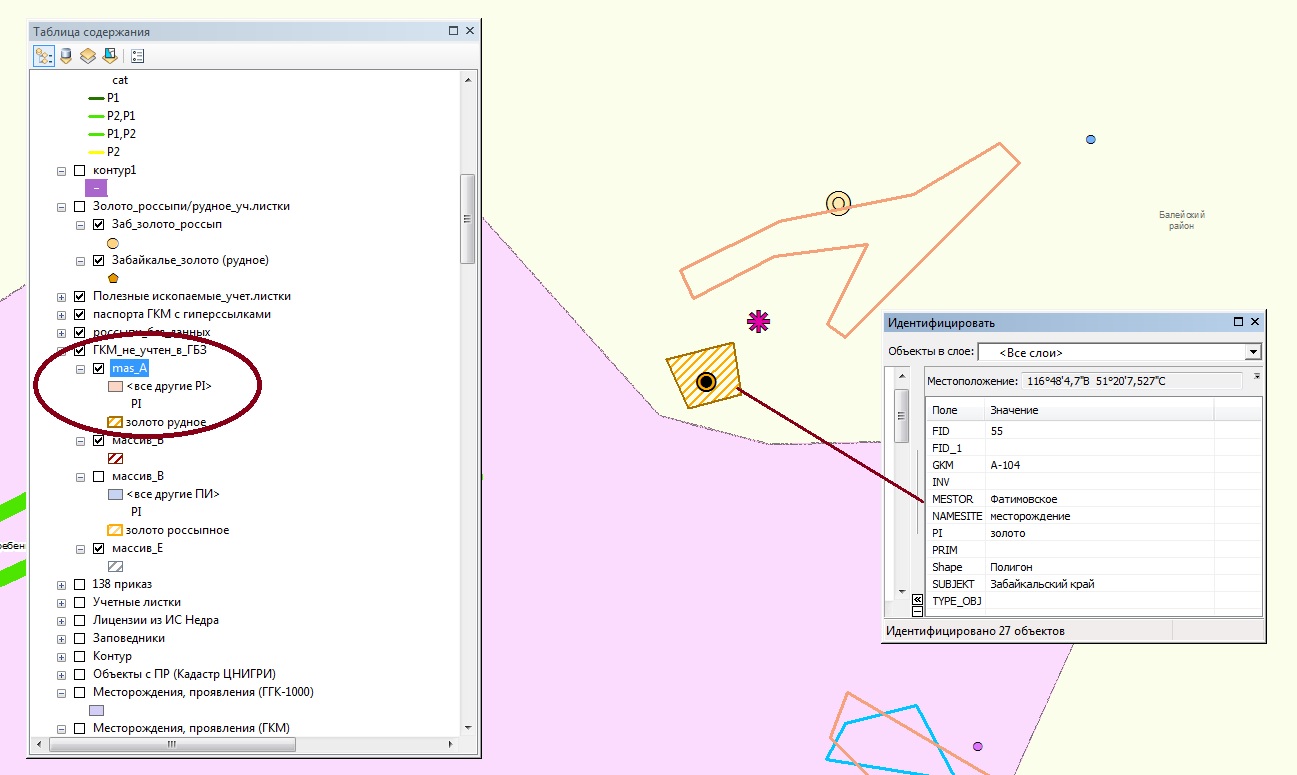 Особо охраняемые природные территории
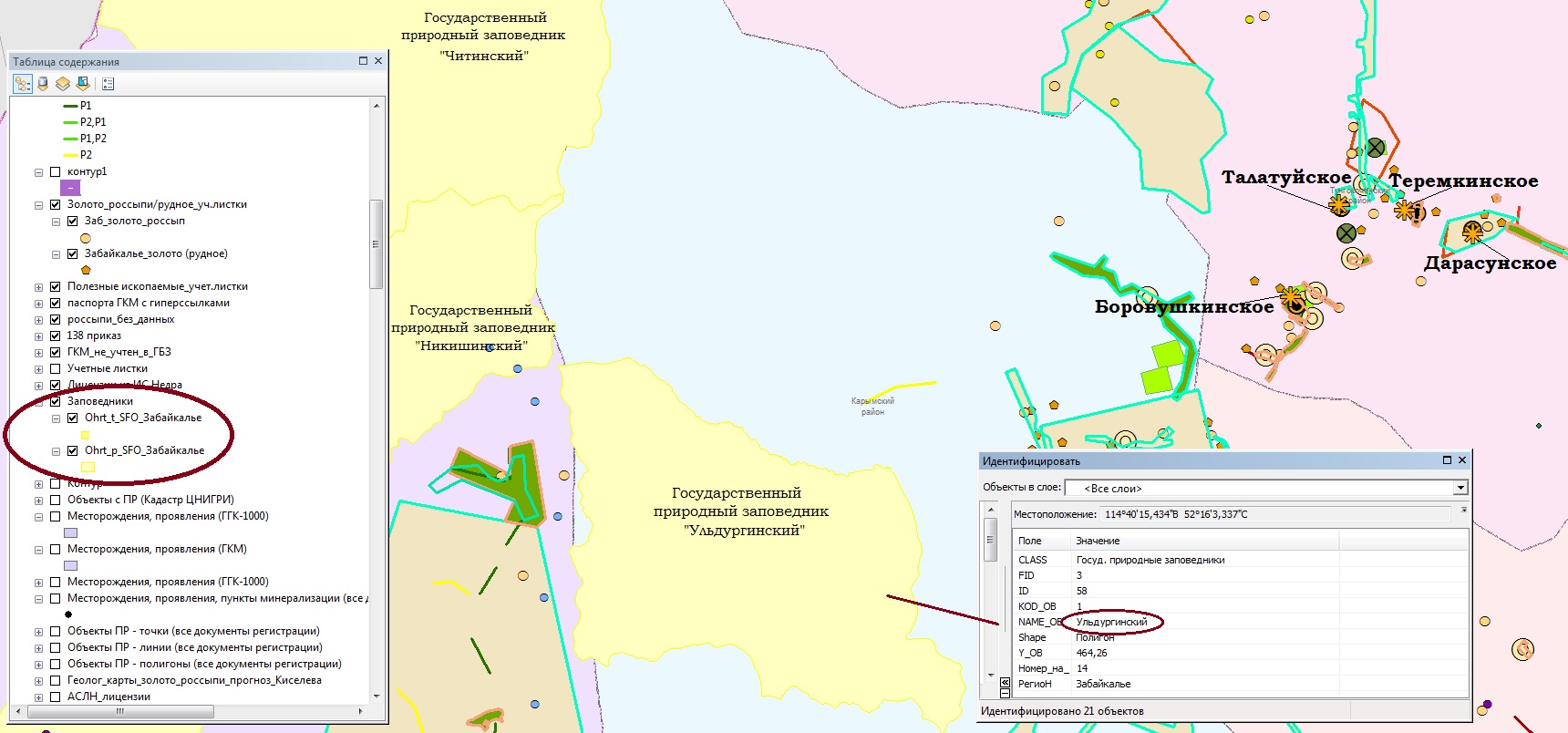 Контура объектов с прогнозными ресурсами апробированными в ЦНИГРИ
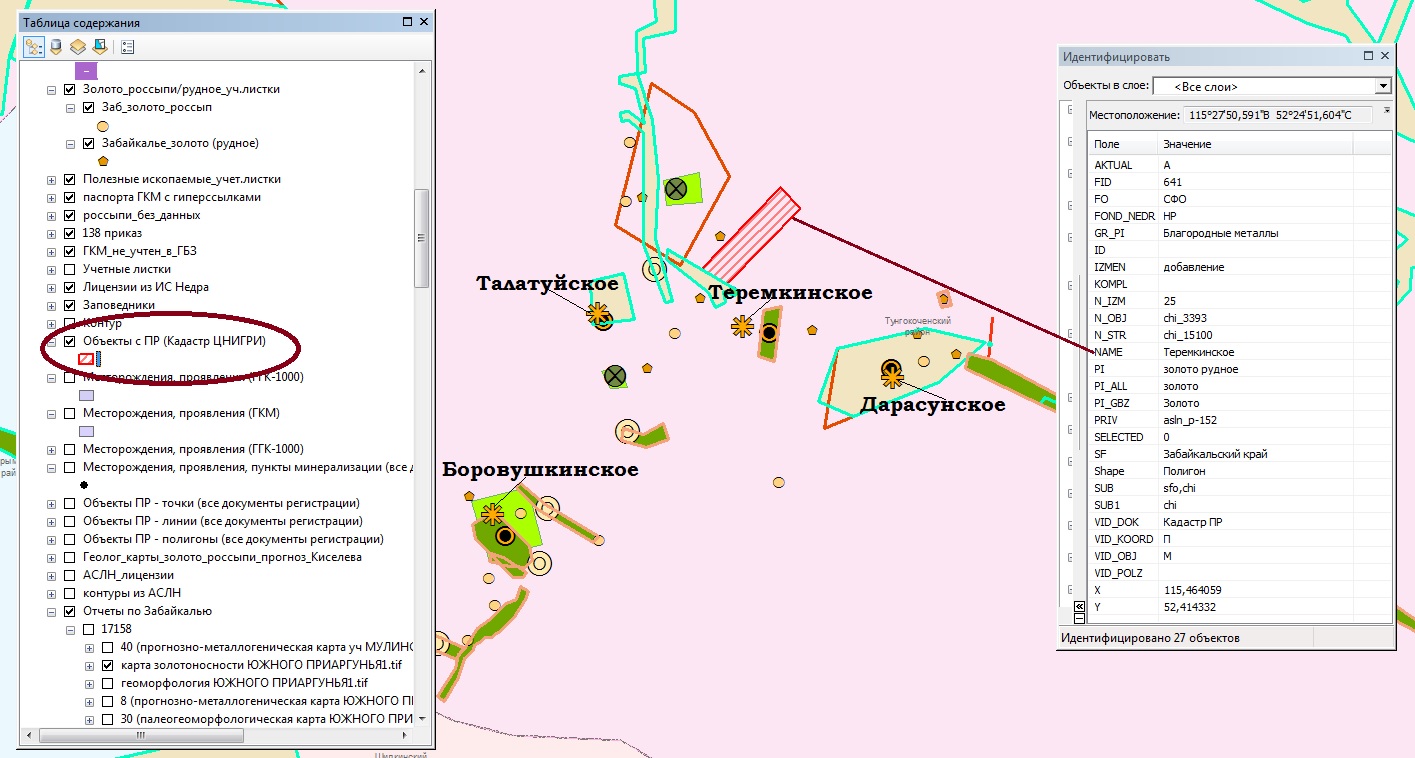 Карта полезных ископаемых масштаба 1:200 000
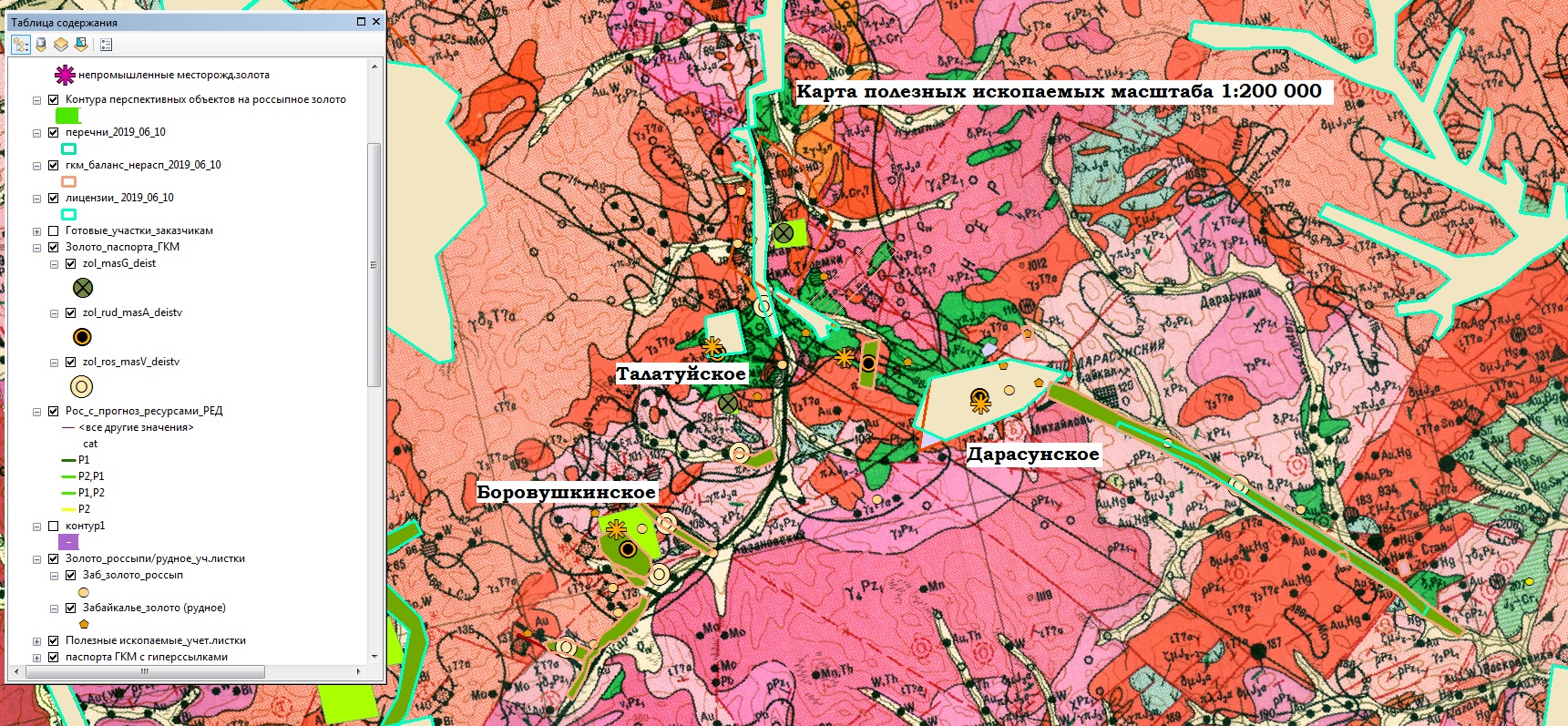 Фрагмент слоя – сэндвича карты и геологических планов сканированных из отчетов на геологическое изучение
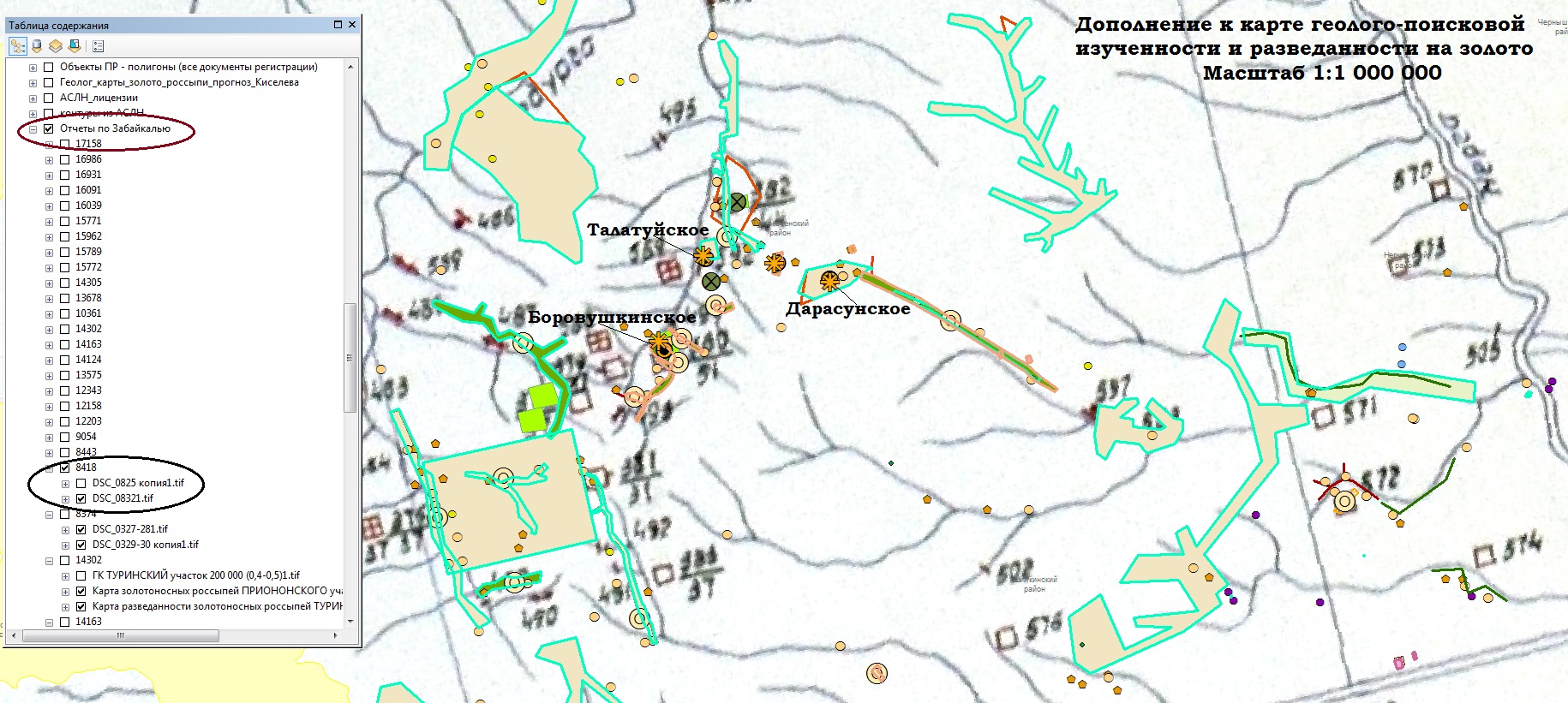 Информация из АСЛН
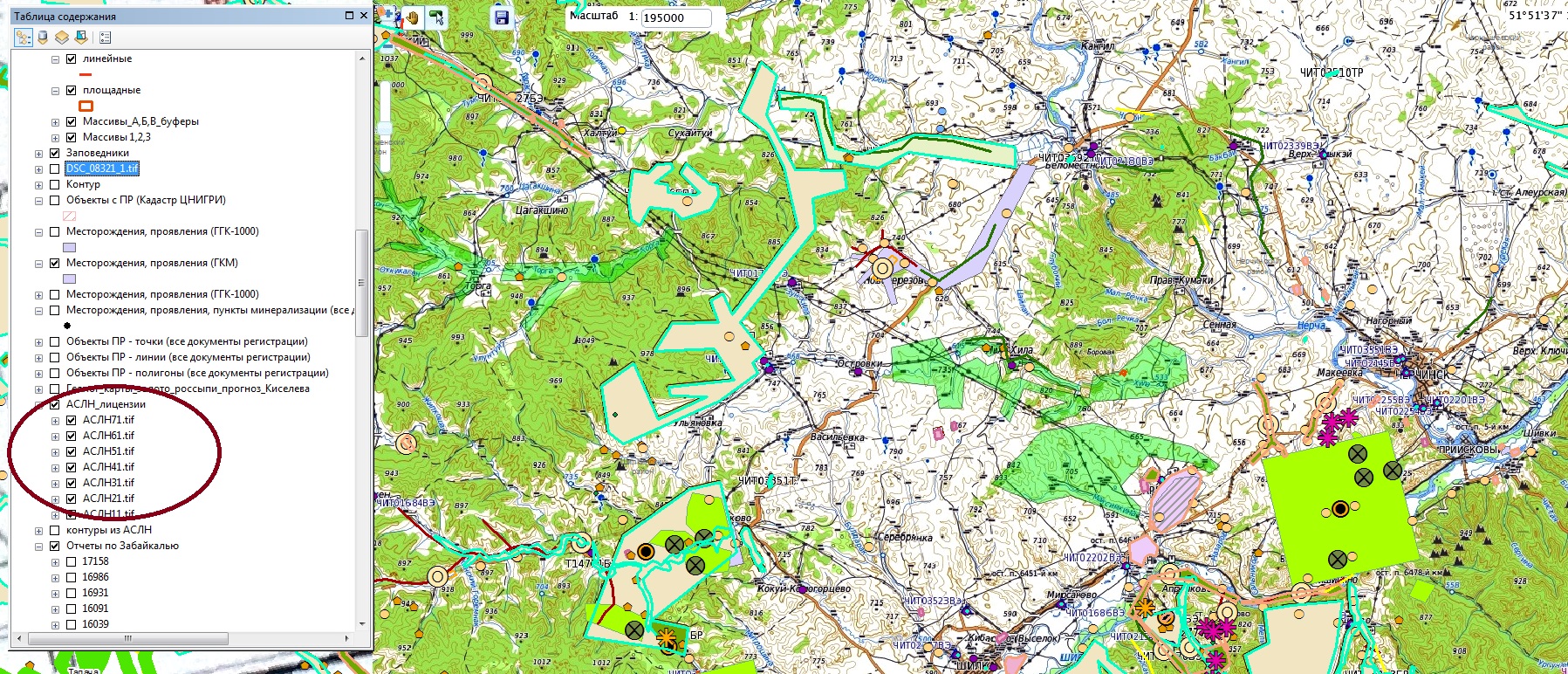 Фрагмент плана расположения разведочных линий с результатами опробования
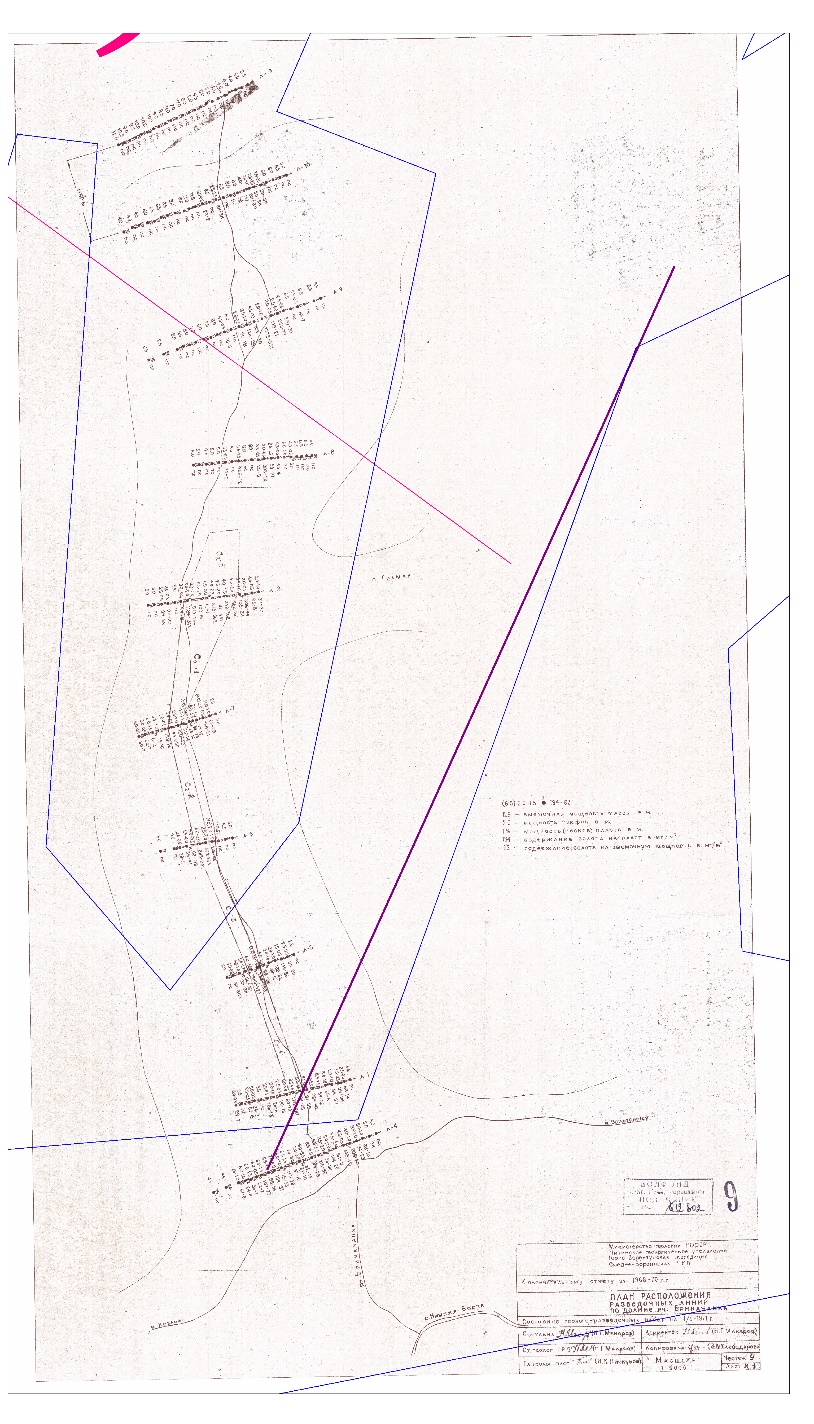 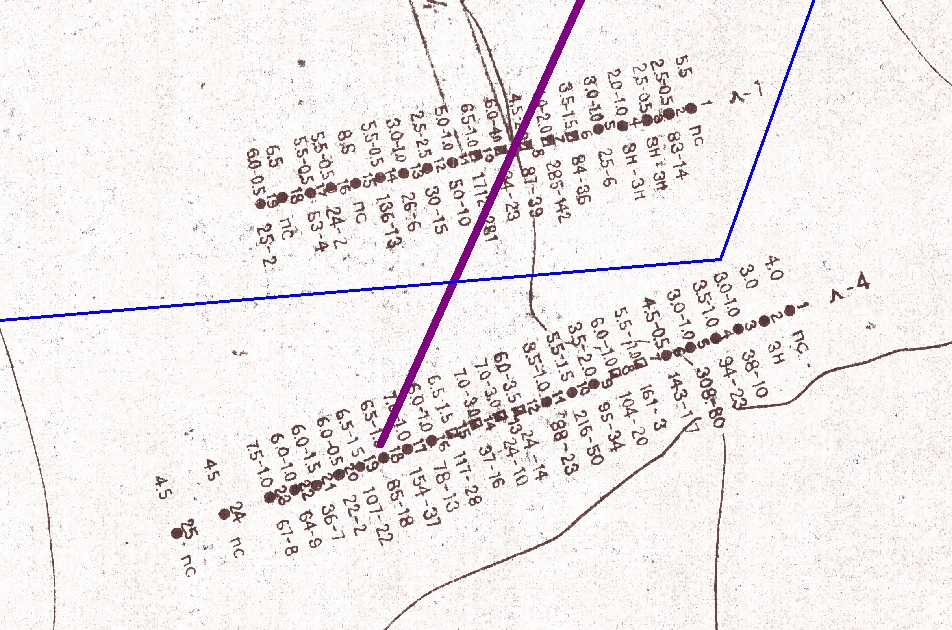 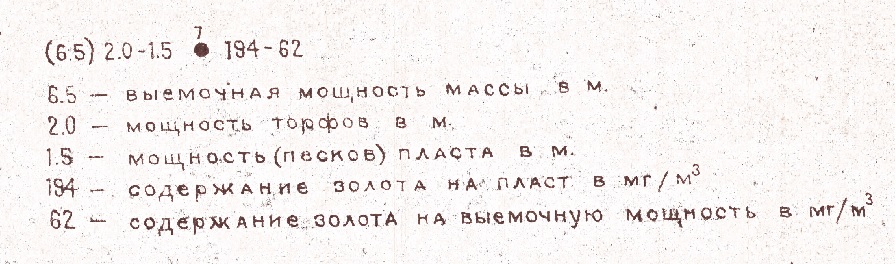 Фрагмент геологического плана рудопроявления золота с результатами бороздового опробования и аномалиями по вторичным ореолам золота масштаб 1:5 000 – для принятия решения о выборе наиболее перспективных объектов
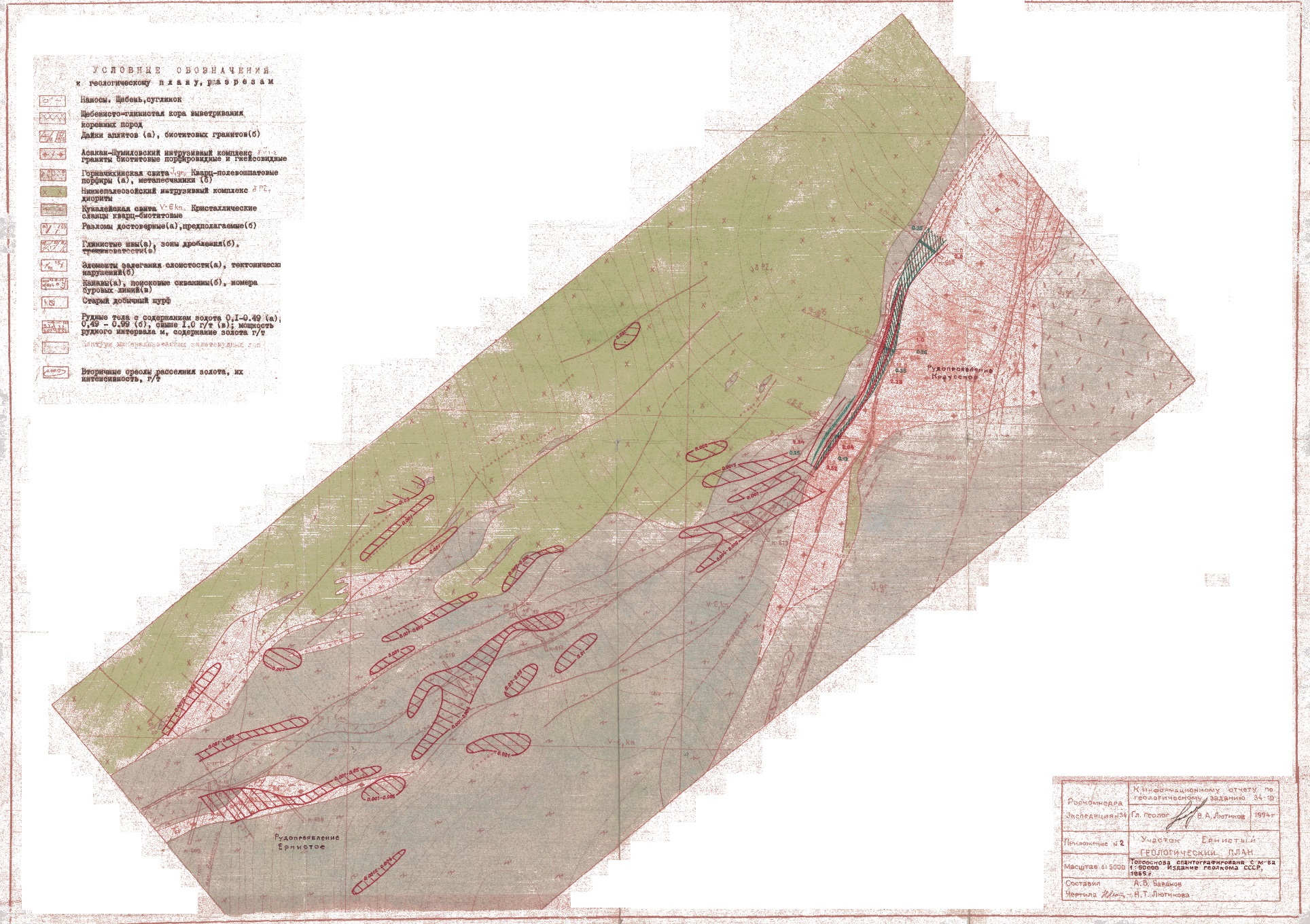 Геологический разрез по линии III-III с результатами кернового опробования и рудными интерваламимасштаб 1:5 000
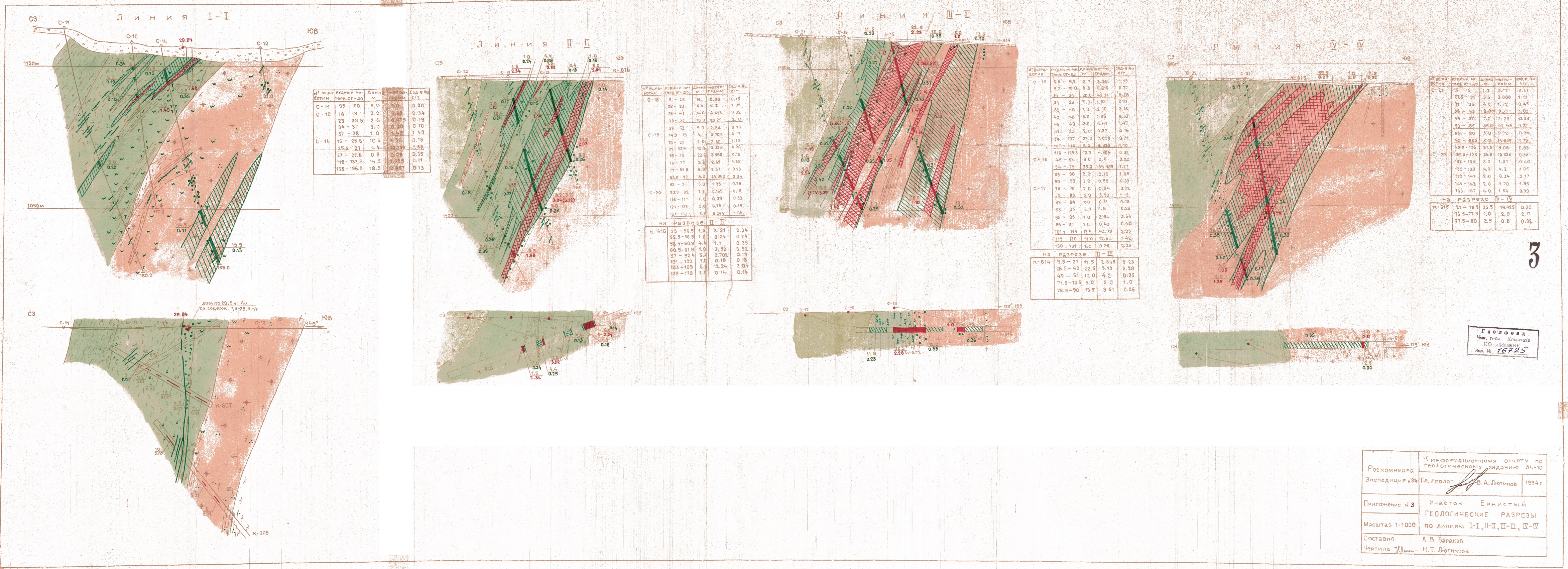 Спасибо 
за   внимание
Выделение на основании комплексного анализа наиболее перспективных участков на обнаружение россыпного золота
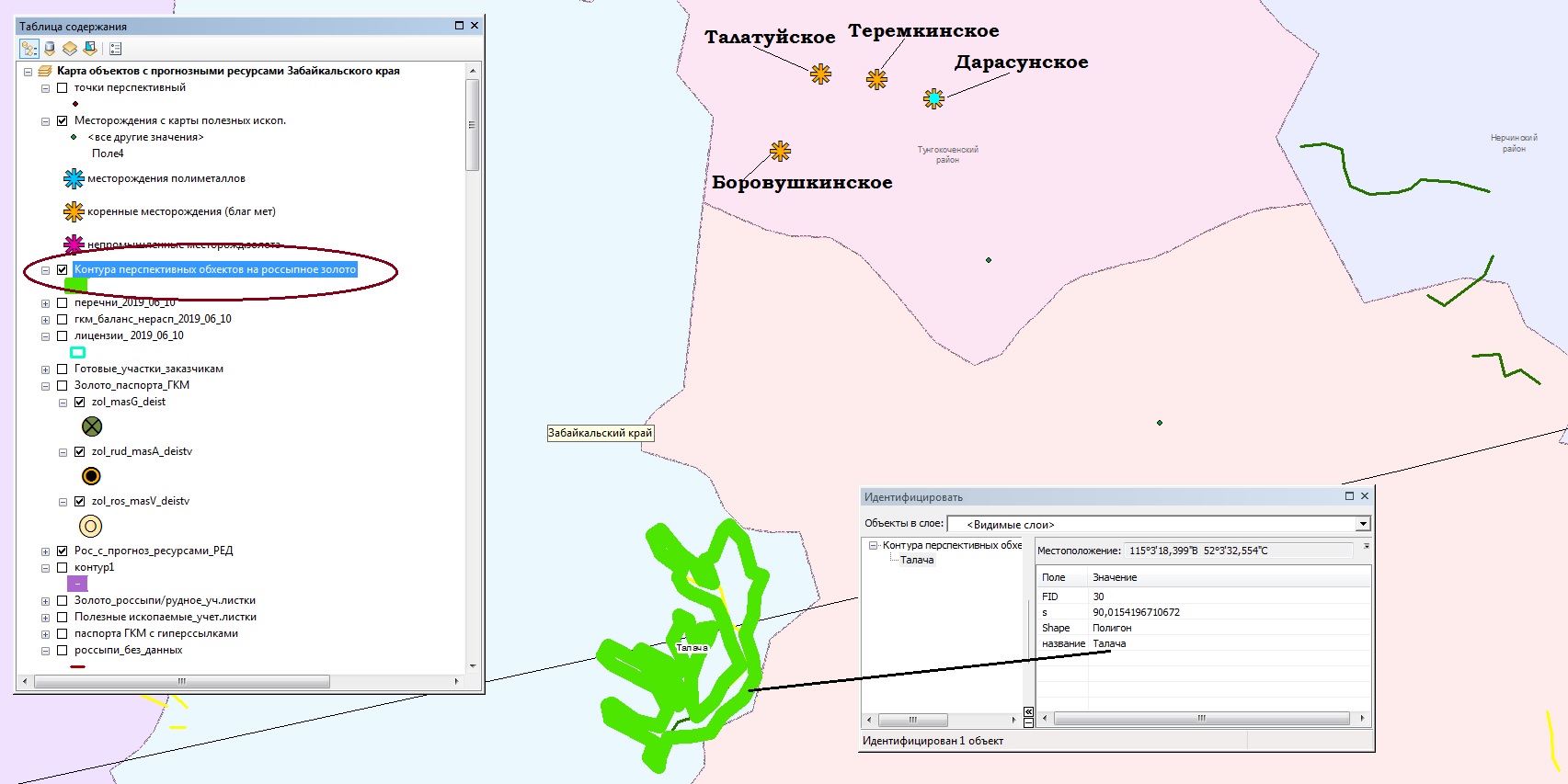 ИРКУТСК
ХАБАРОВСК
ЧУКОТКА
ФРАГМЕНТ АТРИБУТИВНОЙ ИНФОРМАЦИИ
СПАСИБО ЗА ВНИМАНИЕ